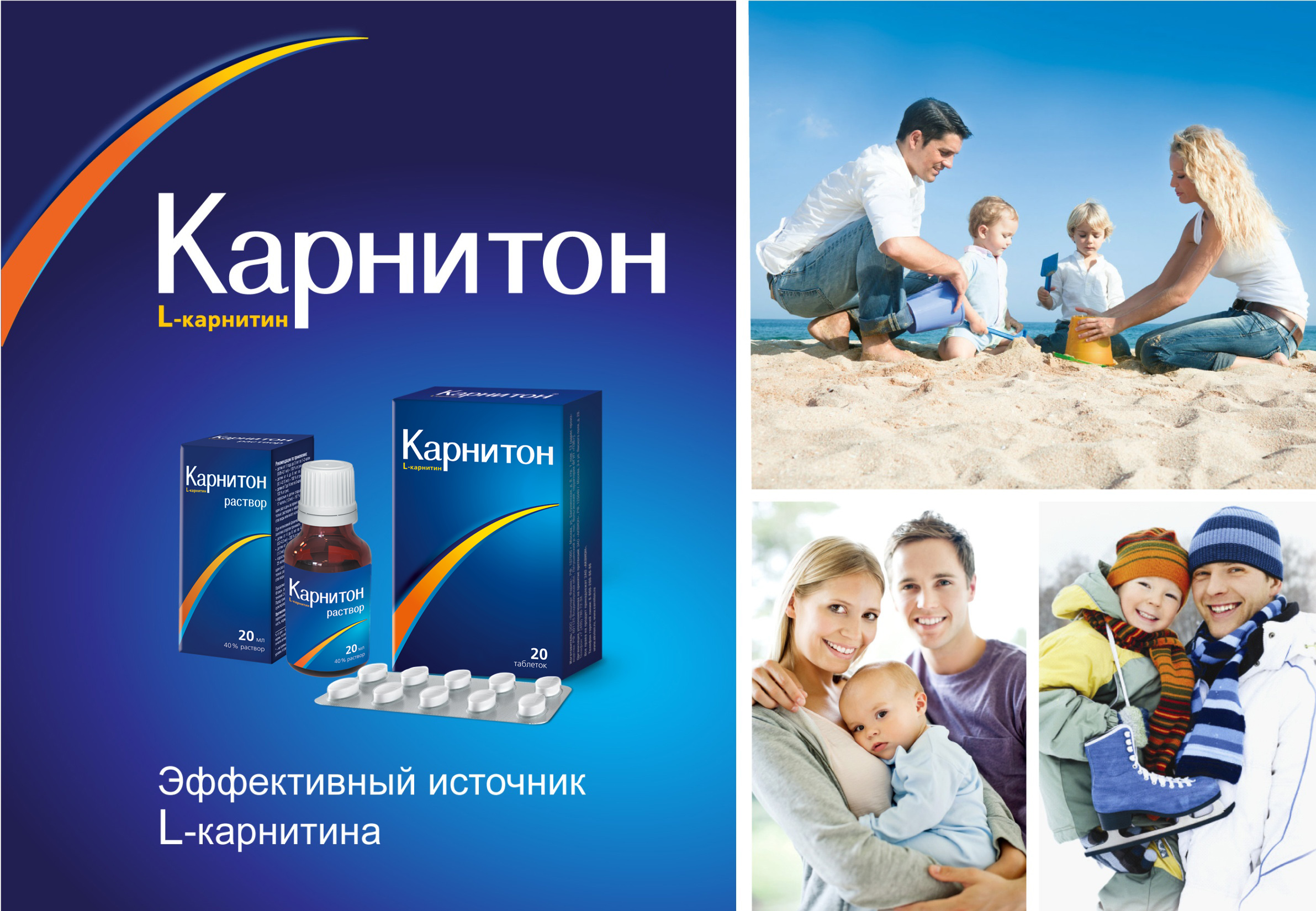 [Speaker Notes: Слайд 1. Название презентации и логотип компании]
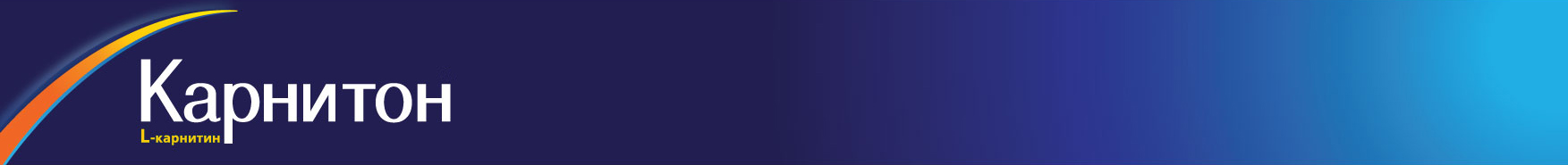 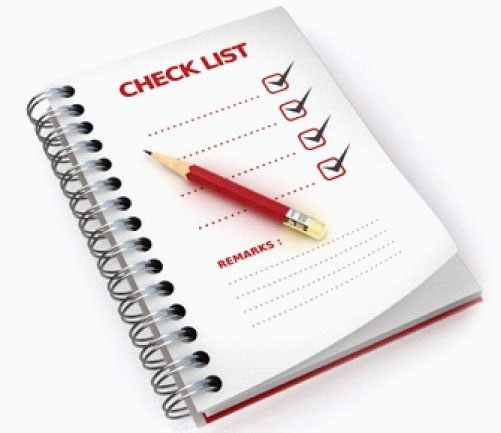 L-карнитин.
Актуальность проблемы бесплодия.
Карнитон в андрологии.
Клинические исследования.
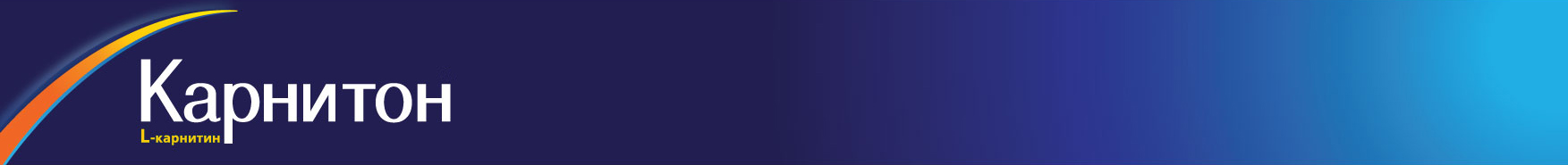 L-КАРНИТИН
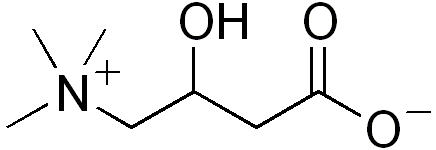 (3R)-3-гидрокси-4-(триметиламмонио)бутаноат
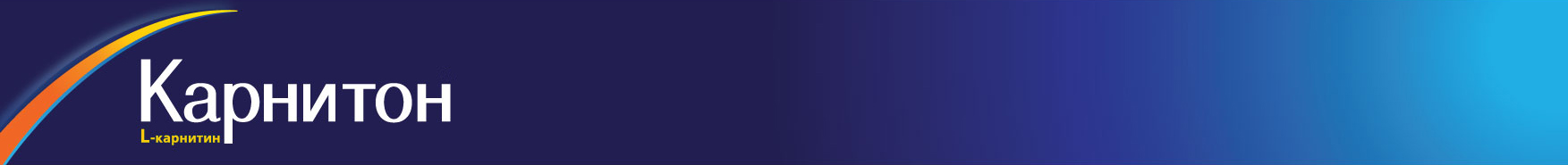 L-КАРНИТИН: ОСНОВНЫЕ ФУНКЦИИ В ОРГАНИЗМЕ
L-карнитин – аминокислота, витаминоподобное вещество.

Основная метаболическая функция L-карнитина – транспорт длинноцепочечных жирных кислот через митохондриальную мембрану, благодаря чему организм обеспечивается энергией. 

L-карнитин обнаруживается во всех органах, в особенно больших количествах он содержится в мышцах, миокарде, печени, почках и мозге.

При нехватке L-карнитина нарушается энергообмен, в результате чего появляется мышечная слабость, развивается быстрая утомляемость, гипотония, сонливость, возникают нарушения функции сердца и печени.
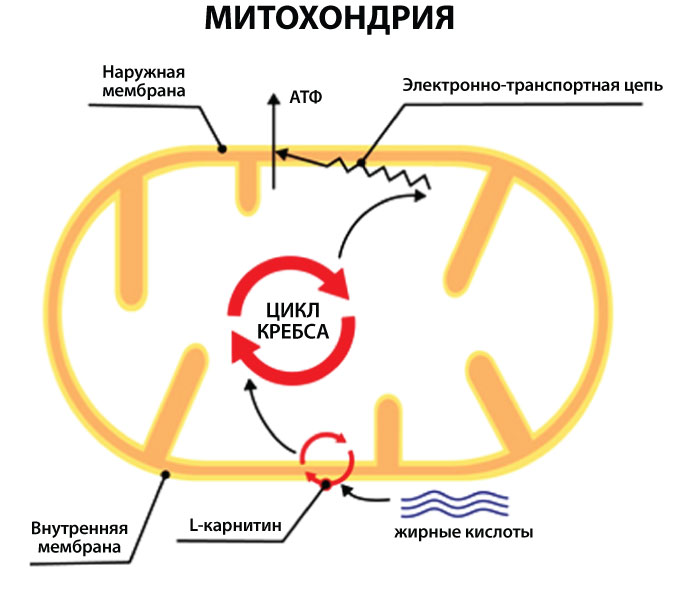 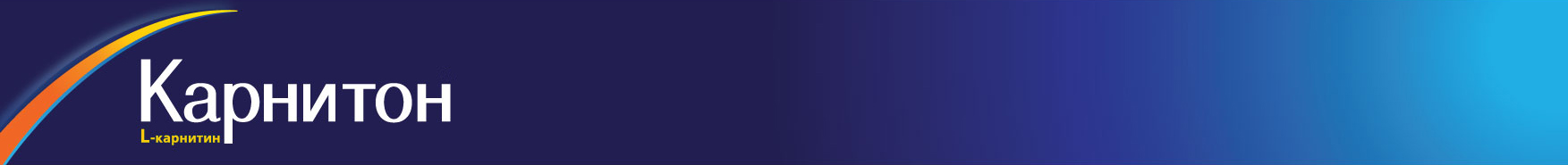 ЗНАЧЕНИЕ L-КАРНИТИНА В СПЕРМАТОГЕНЕЗЕ
Физиологическая роль придатка яичка (эпидидимиса) заключается в его действии на метаболизм сперматозоидов посредством множества соединений, секретируемых эпителием. Среди этих соединений выделяется L-карнитин.

Сперматозоиды, образовавшиеся в яичках, транспортируются в семявыносящий проток через эпидидимис, где приобретают подвижность и оплодотворяющую способность.

Эпидидимальная плазма содержит самые высокие концентрации L-карнитина в человеческом теле – в 2000 раз выше, чем в циркулирующей крови.

L-карнитин используется сперматозоидами для β-окисления длинноцепочечных жирных кислот в митохондриях.

L-карнитин играет ключевую роль в метаболизме сперматозоидов, обеспечивая доступность энергии, которая используется ими для движения, созревания и процесса сперматогенеза.
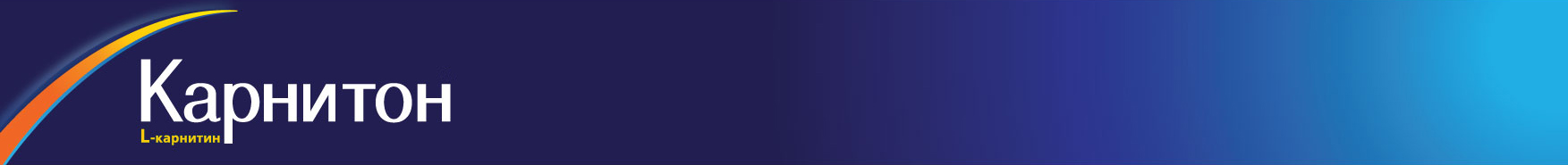 ИСТОЧНИКИ L-КАРНИТИНА
L-карнитин синтезируется в организме человека из предшественника – глутаминовой кислоты – при участии витаминов С, В3, В6, В9, В12, железа, аминокислот лизина и метионина, ряда ферментов. 

Синтез в организме взрослого человека обеспечивает около 25 % суточной потребности в L-карнитине.

75 % суточной потребности L-карнитина должно поступать из пищи. Основные источники: мясо, рыба, птица, молоко, сыр, творог. Например, суточная доза L-карнитина, необходимая взрослому человеку, содержится в 300–400 г сырой говядины.
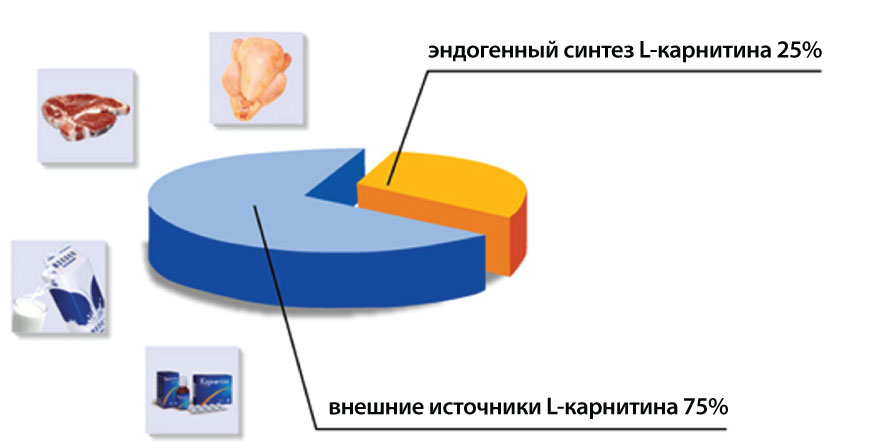 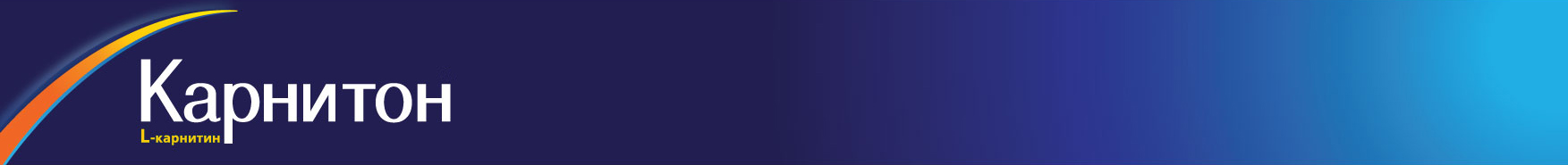 РЕКОМЕНДУЕМЫЕ НОРМЫ ПОТРЕБЛЕНИЯ L-КАРНИТИНА*
___________________________
* Нормы физиологических потребностей в энергии и пищевых веществах для различных групп населения Российской Федерации (МР 2.3.1.2432-08).
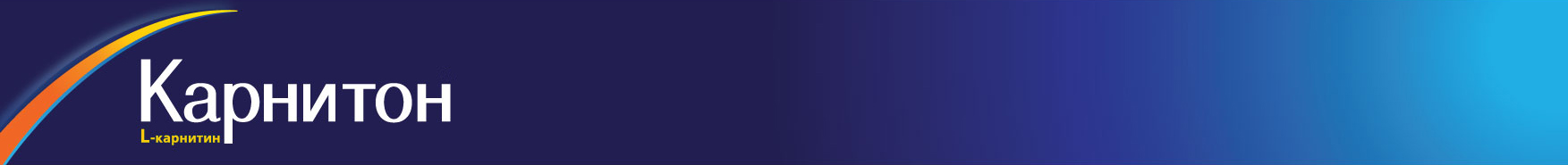 АКТУАЛЬНОСТЬ ПРОБЛЕМЫ 
БЕСПЛОДИЯ
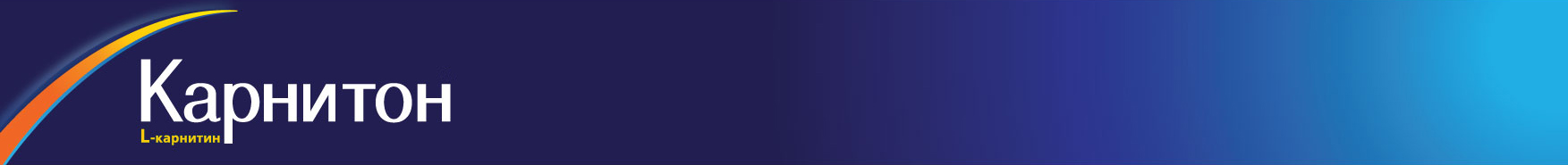 ПРОБЛЕМА БЕСПЛОДИЯ В МИРЕ И В РОССИИ
До 25 % пар, планирующих завести ребенка, испытывают трудности с зачатием.

В 45 % случаев причинами бесплодия являются заболевания мужской половой сферы*. 

В России около 4 млн мужчин страдают бесплодием**.
__________________________
* Демин Н.В. Некоторые вопросы диагностики и лечения мужского бесплодия вследствие олигоспермии и снижения подвижности сперматозоидов  // Русский медицинский журнал. Хирургия. Урология. – 2007. – Т. 15. – № 12.
** Евдокимов В.В. Демография и хронический простатит // Трудный пациент. – 2010. – № 11.
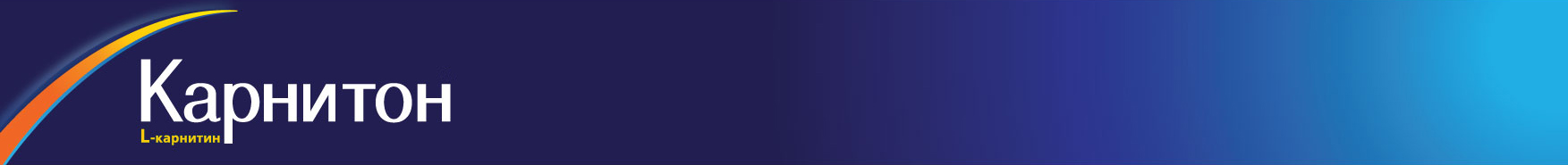 ПРИЧИНЫ МУЖСКОГО БЕСПЛОДИЯ*
Некоторые заболевания (варикоцеле, водянка яичка, венерические инфекции).
Перенесенные ранее детские инфекции (например, эпидемический паротит).
Операции на органах малого таза.
Стресс (эмоциональный, психологический и физический).
Употребление некоторых лекарственных средств.
Вредные привычки (курение, употребление алкоголя или наркотиков).
Перегревания яичек.
Вредные условия производства и т. п.
__________________________
* Демин Н.В. Некоторые вопросы диагностики и лечения мужского бесплодия вследствие олигоспермии и снижения подвижности сперматозоидов  // Русский медицинский журнал. Хирургия. Урология. – 2007. – Т. 15. – № 12.
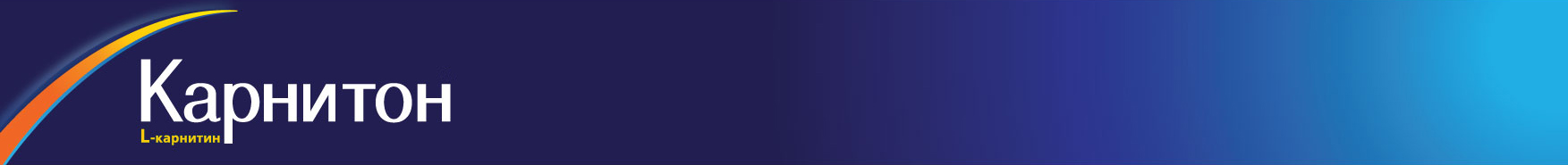 КАРНИТОН В АНДРОЛОГИИ
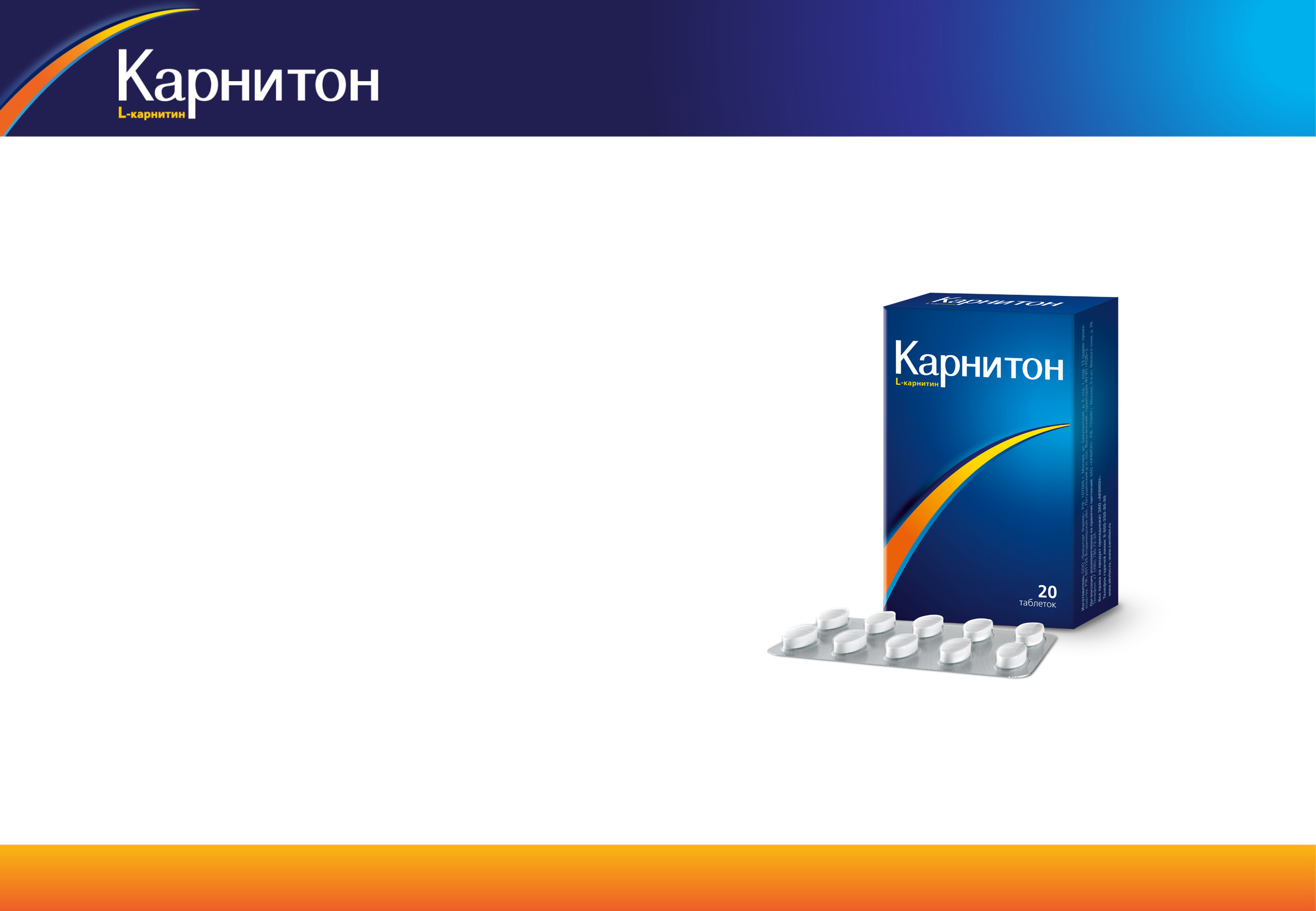 КАРНИТОН В АНДРОЛОГИИ
Источник L-карнитина, который увеличивает подвижность, концентрацию сперматозоидов и объем эякулята при мужском бесплодии.

Эффективен у пациентов с идиопатическим секреторным бесплодием и варикоцеле.

Один из самых доступных по цене препаратов L-карнитина.
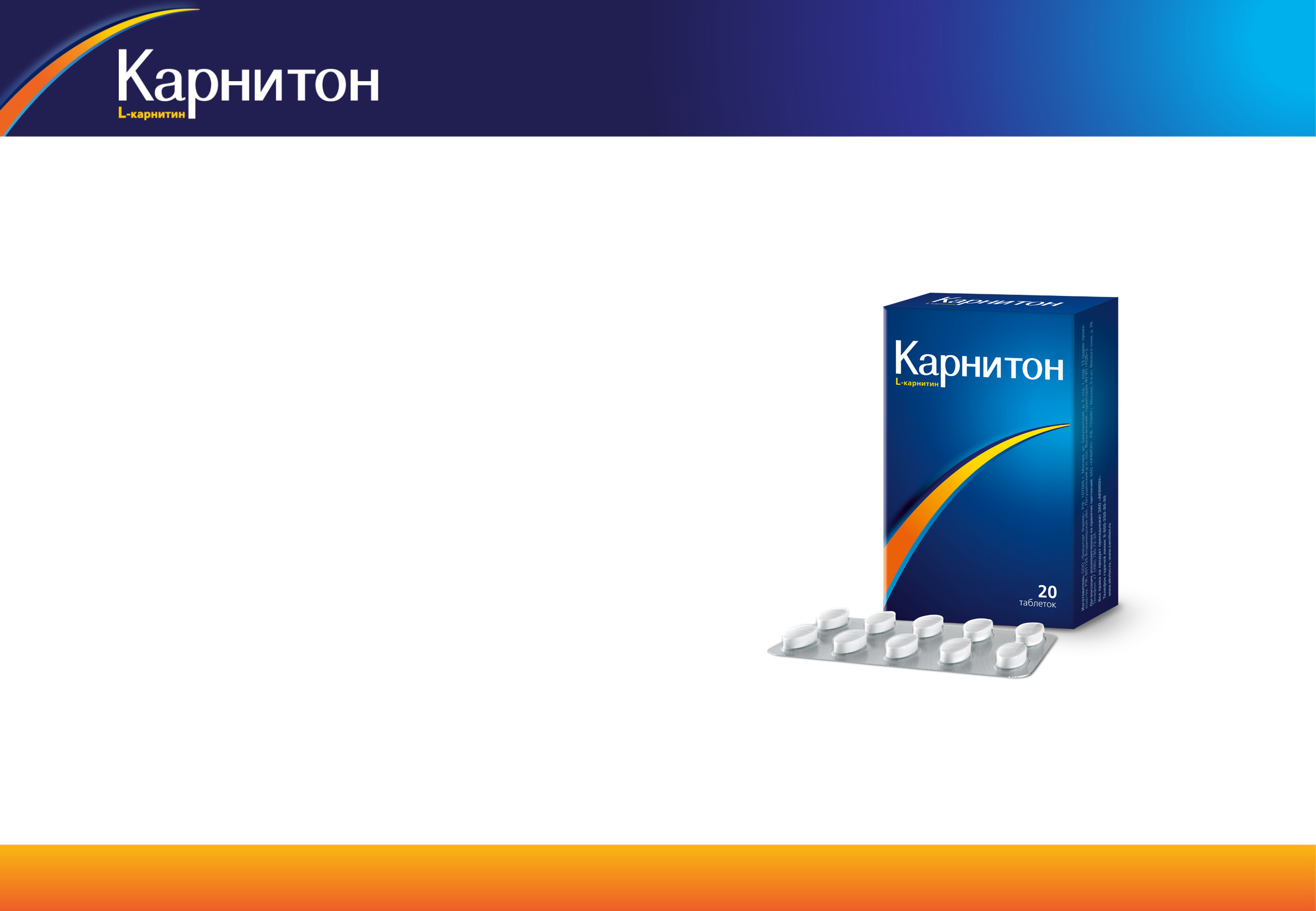 ДОЗИРОВКИ И ПОРЯДОК ПРИМЕНЕНИЯ
Содержание в 1 таблетке: 500 мг L-карнитина (в форме L-карнитина тартрата).

Форма выпуска: 20 таблеток. 

Порядок применения: принимать по 2 таблетки 1–3 раза в день во время еды.
Продолжительность приема – 3 месяца.

Противопоказания: 
индивидуальная непереносимость компонентов.
КЛИНИЧЕСКИЕ ИССЛЕДОВАНИЯ
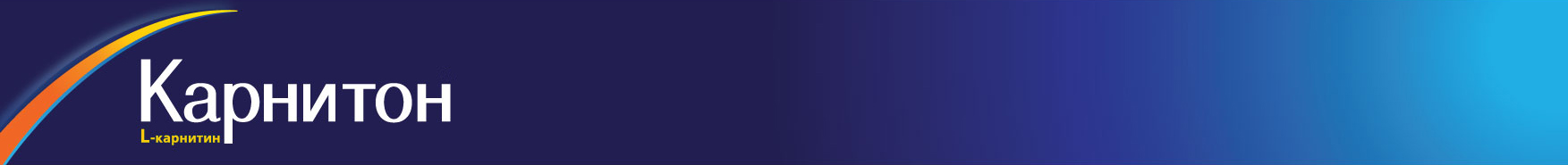 Эффективность и безопасность применения Карнитона в комплексной терапии больных с патоспермией. 

Оценка влияния L-карнитина тартрата на репродуктивную функцию мужчин фертильного возраста.

Влияние L-карнитина на некоторые показатели эякулята у мужчин из бесплодных пар.
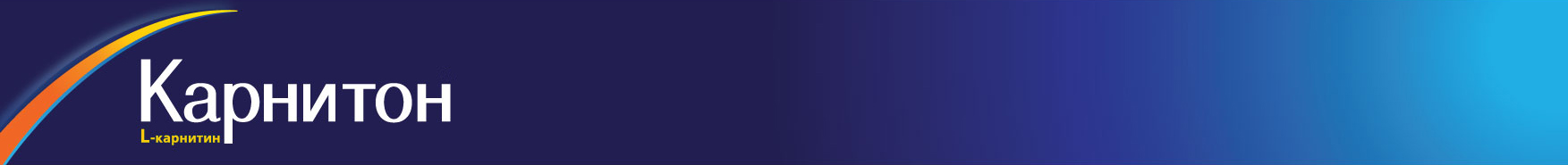 ЭФФЕКТИВНОСТЬ И БЕЗОПАСНОСТЬ ПРИМЕНЕНИЯ КАРНИТОНА             В КОМПЛЕКСНОЙ ТЕРАПИИ БОЛЬНЫХ С ПАТОСПЕРМИЕЙ*
База исследования
кафедра урологии и андрологии Уральской государственной медицинской академии, Челябинск, 2011 г. 

Руководитель
заведующий кафедрой, профессор Тарасов Н.И.

Группа исследования 
Основная (Карнитон 3 г/сутки 3 месяца) и контрольная группы по 30 пациентов с воспалительными заболеваниями мужских половых органов, варикоцеле, идиопатическим секреторным бесплодием.
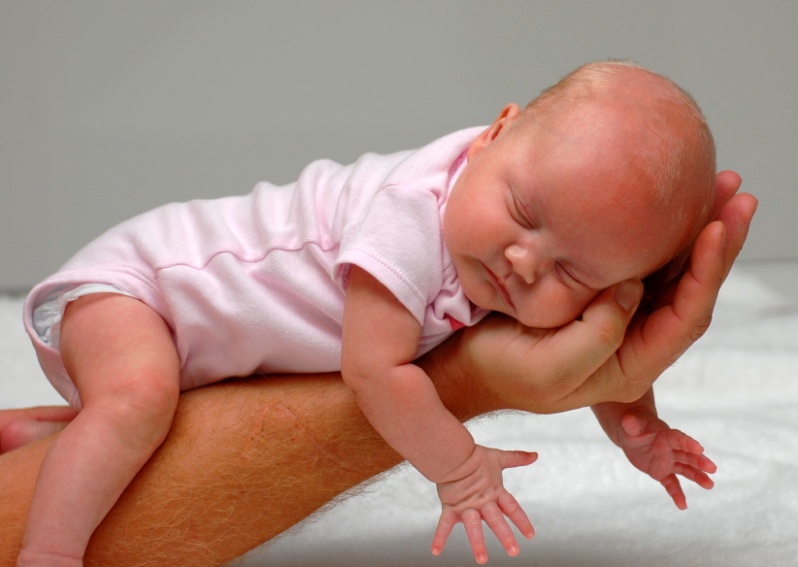 ______________________________________
* Тарасов Н.И., Бавильский В.Ф., Кандалов А.М., Матыгин А.С. Эффективность и безопасность применения Карнитона в комплексной терапии больных с патоспермией // Андрология и генитальная хирургия. – 2011. – № 3.
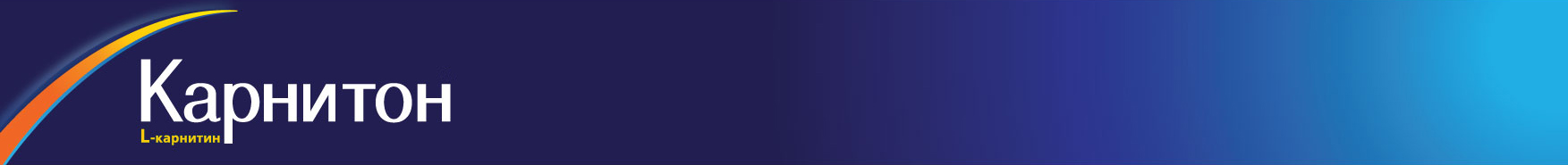 РЕЗУЛЬТАТЫ ИССЛЕДОВАНИЯ
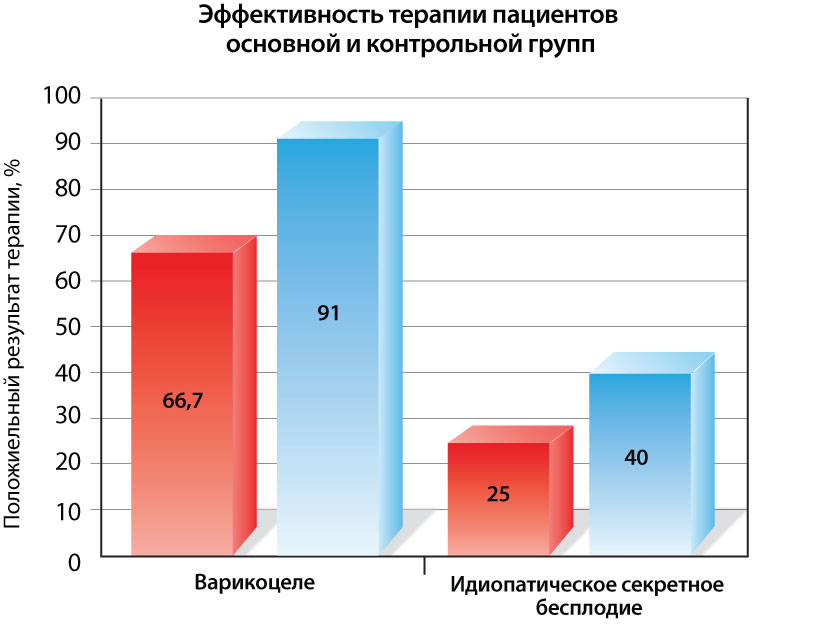 Карнитон увеличивает подвижность и концентрацию сперматозоидов и объем эякулята у пациентов, страдающих идиопатическим секреторным бесплодием, и в послеоперационный период у пациентов с варикоцеле.

Целесообразно включение Карнитона в комплексную терапию всех видов мужского бесплодия, сопровождающихся патоспермией.
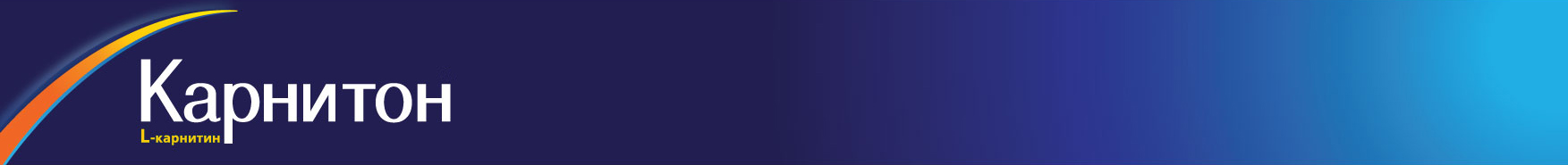 ОЦЕНКА ВЛИЯНИЯ L-КАРНИТИНА ТАРТРАТА 
НА РЕПРОДУКТИВНУЮ ФУНКЦИЮ 
МУЖЧИН ФЕРТИЛЬНОГО ВОЗРАСТА*
База исследования
кафедра урологии и андрологии Санкт-Петербургской медицинской  академии   последипломного  образования, 
Санкт-Петербург, 2011 г.

Руководитель
к.м.н. Фесенко В.Н.

Группа исследования 
30 пациентов с нарушениями нормальных показателей спермограммы. Все получали Карнитон по 3 г в сутки в течение 3 месяцев.
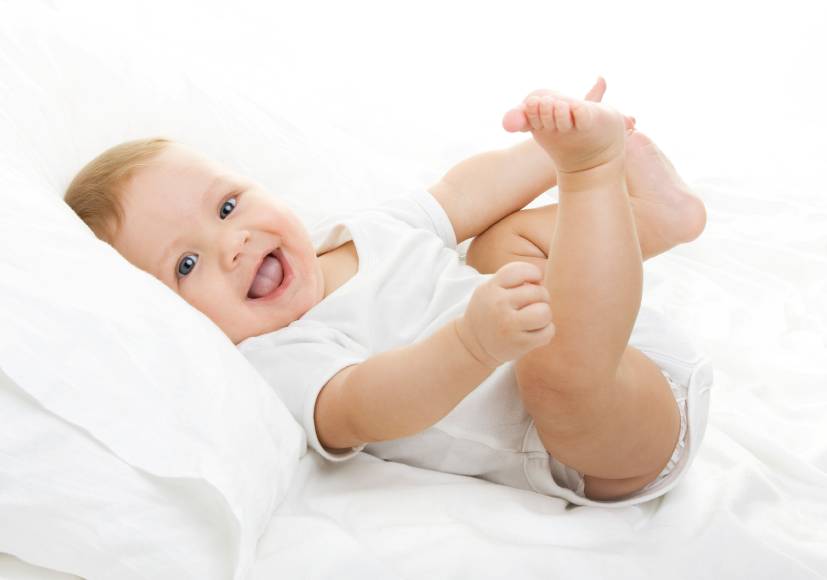 ______________________________________
* Фесенко В.Н., Михайличенко В.В., Новиков А.И., Фесенко С.В. Оценка влияния L-карнитина тартрата на репродуктивную функцию мужчин фертильного возраста // Проблемы репродукции. – 2011. – № 6.
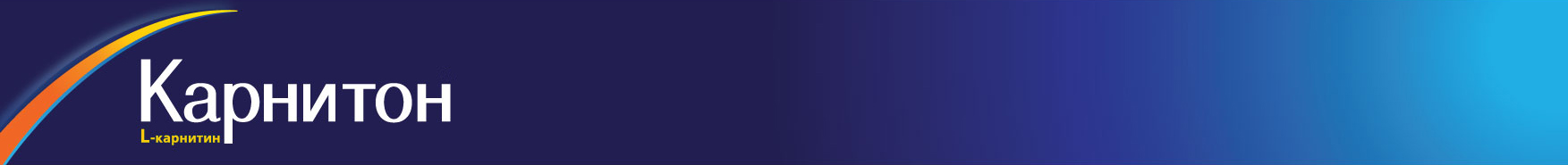 РЕЗУЛЬТАТЫ ИССЛЕДОВАНИЯ
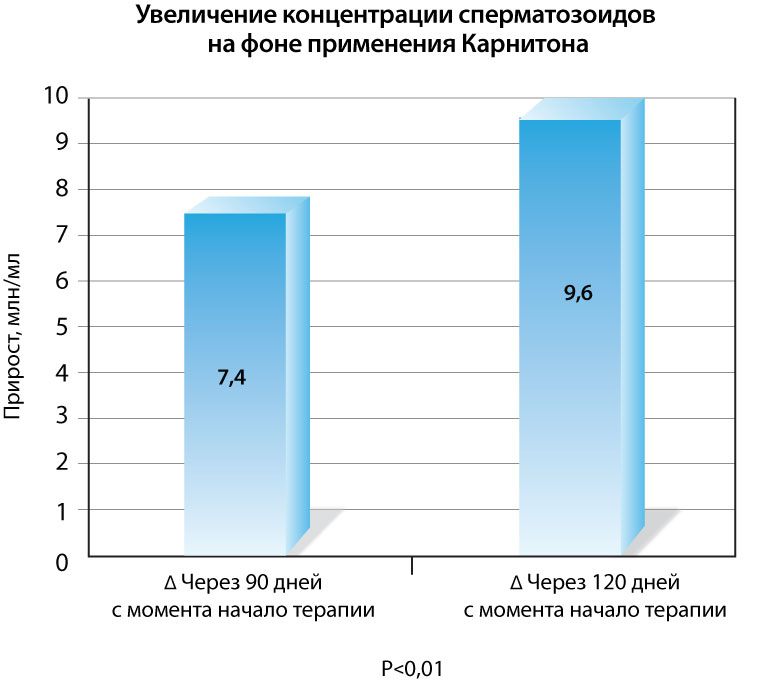 Статистически значимое улучшение морфофункциональных параметров эякулята приводит к наступлению беременности у жен исследованных пациентов.
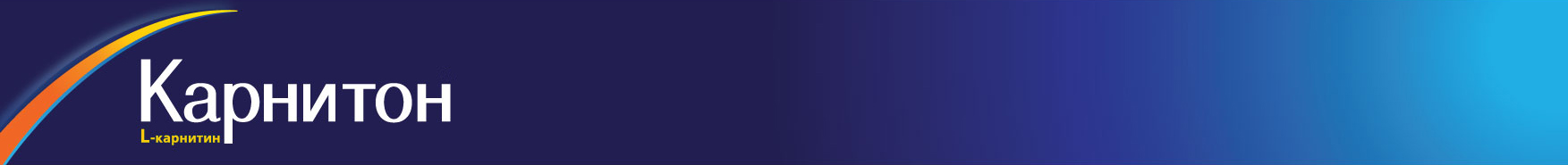 РЕЗУЛЬТАТЫ ИССЛЕДОВАНИЯ
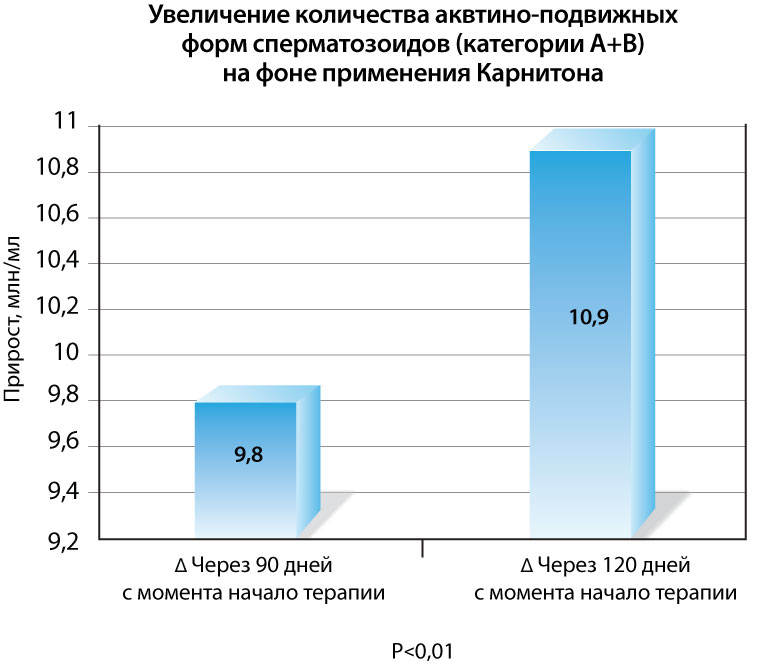 Карнитон может применяться в профилактике и терапии секреторного бесплодия у мужчин.
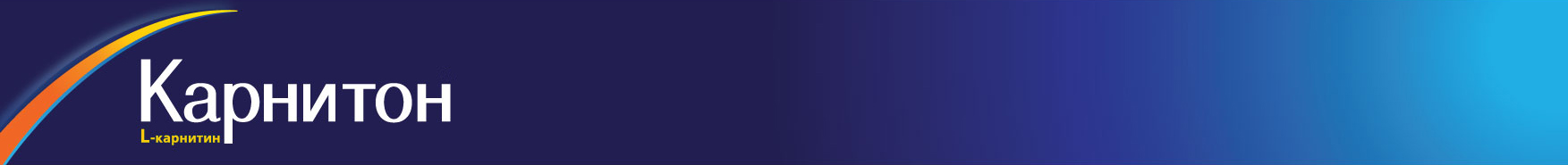 ВЛИЯНИЕ L-КАРНИТИНА НА НЕКОТОРЫЕ ПОКАЗАТЕЛИ ЭЯКУЛЯТА У МУЖЧИН ИЗ БЕСПЛОДНЫХ ПАР*
База исследования
Кафедра биохимии Башкирского государственного медицинского университета, г. Уфа.

Руководитель
профессор Галимов Ш.Н.

Группа исследования
В исследовании приняли участие 60 мужчин из бесплодных пар. Карнитон назначался в дозировке 1 г в сутки в течение 3 месяцев.
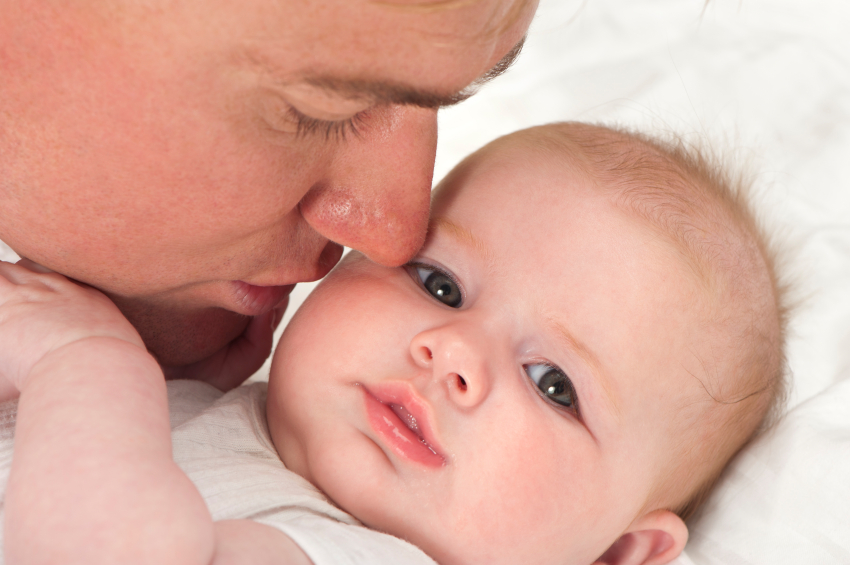 ______________________________________
*  Галимов Ш.Н., Громенко Д.С., Галимова Э.Ф., Громенко Ю.Ю., Исхаков И.Р. Влияние L-карнитина на некоторые показатели эякулята у мужчин из бесплодных пар // Урология. – 2012. – № 1.
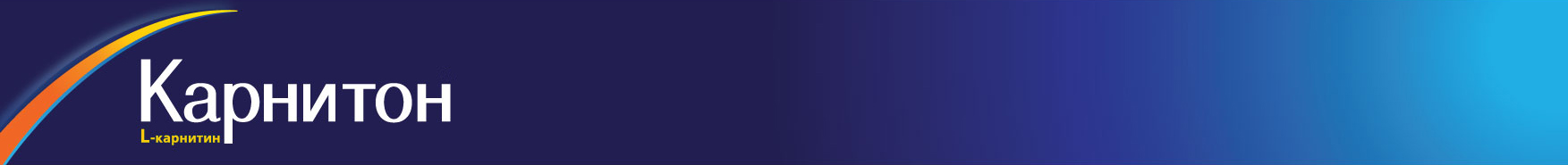 РЕЗУЛЬТАТЫ ИССЛЕДОВАНИЯ
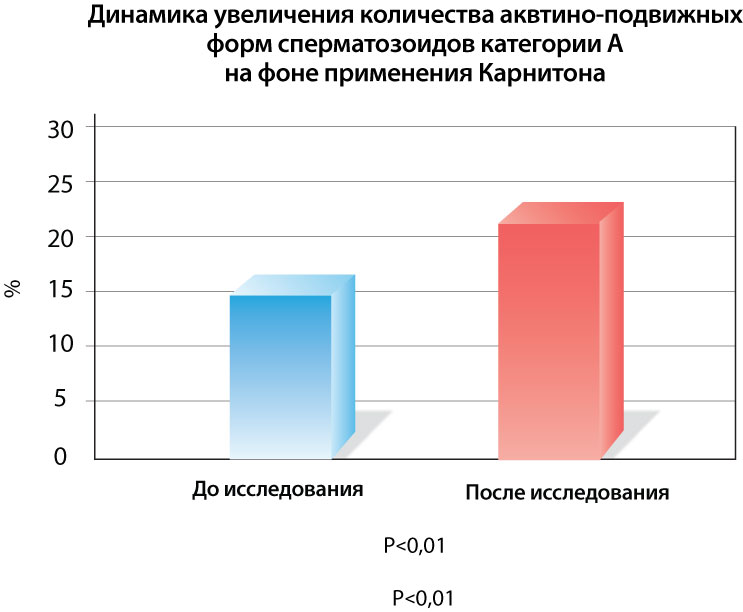 Статистически значимое увеличение доли прогрессивно-подвижных сперматозоидов категории А.

Установлена высокая антиокислительная активность Карнитона.

Беременность у женщин на фоне терапии супруга наступила в 23 % случаев.

Карнитон может быть рекомендован в комплексной терапии идиопатического мужского бесплодия.